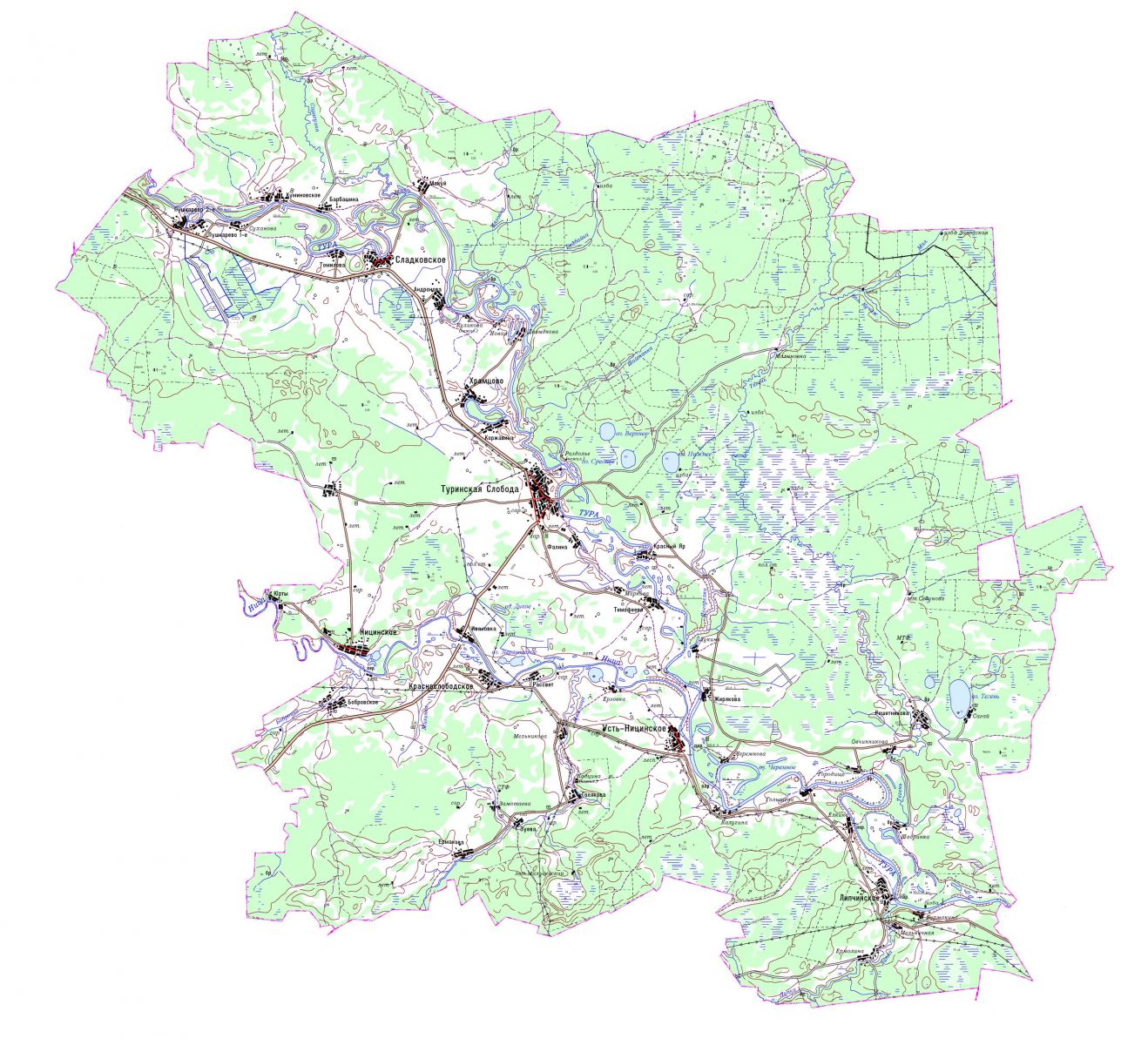 Слободо-Туринский муниципальный район
Утвержденный бюджет Слободо-Туринского муниципального района на 2022 годи плановый период 2023 и 2024 годов
2021 год
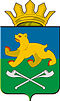 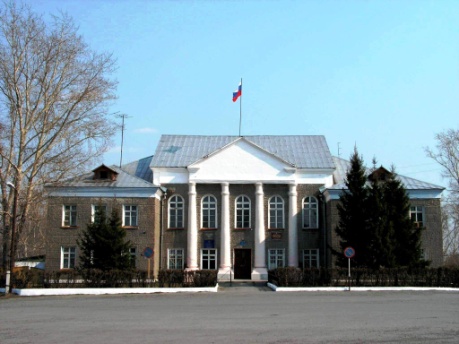 Уважаемые жители Слободо-Туринского района!
«Бюджет для граждан» познакомит вас с положениями основного финансового документа Слободо-Туринского муниципального района –бюджета на 2022 год.
	     Граждане как налогоплательщики, и как потребители общественных благ – должны быть уверены в том, что передаваемые ими в распоряжение муниципальные средства используются прозрачно и эффективно, приносят конкретные результаты как  для общества в целом, так и для каждой семьи, для каждого человека в отдельности.
	     Представленная информация предназначена для широкого круга пользователей и будет интересна и полезна как педагогам, молодым семьям, так и другим категориям населения, так как местный бюджет затрагивает интересы каждого жителя Слободо-Туринского района.     Мы постарались в доступной и понятной форме для граждан, показать основные показатели местного бюджета.
	     «Бюджет для граждан» нацелен на получение обратной связи от граждан, которым интересны современные проблемы муниципальных финансов в Слободо-Туринском районе.

Глава администрации Слободо-Туринского муниципального района
В.А. Бедулев
I. Вводная часть
Основные понятия:
Бюджет района – форма образования и расходования денежных средств, предназначенных для финансового обеспечения задач и функций района.
Доходы бюджета района – поступающие в бюджет денежные средства.
Расходы бюджета района – выплачиваемые из бюджета денежные средства.
Дефицит бюджета – превышение расходов бюджета над доходами.
Профицит бюджета – превышение доходов над его расходами.
Муниципальный долг – сумма задолженности района внешним и внутренним кредиторам.
Межбюджетные трансферты – денежные средства, направляемые из одного уровня бюджетной системы в другой.
Муниципальная программа – формирование и исполнение бюджета по расходам на основе ведомственных, базовых, (отраслевых) перечней услуг.
I. Вводная часть
Бюджетный процесс – ежегодное формирование и исполнение бюджета
I. Вводная часть
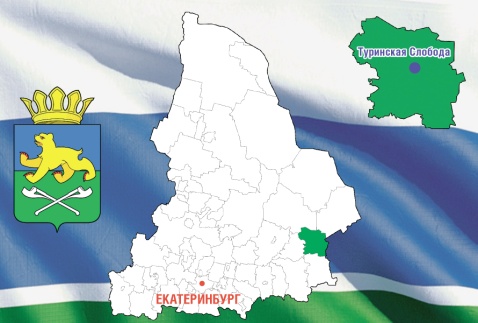 Административно-территориальное деление:
	     Слободо-Туринский район расположен в юго-восточной части Свердловской области, в долине реки Тура и ее притоке реки  Ница.  Протяженность с севера на юг - 68 км, а с запада на восток - 95 км. На востоке район граничит с Тюменской областью, с севера - Туринским районом, с юга - Тугулымским и с запада - Байкаловским районами Свердловской области. Районный центр соединен автомобильными дорогами с твердым покрытием и имеет автобусное сообщение с городами: Екатеринбург, Тюмень, Туринск, Талица, Ирбит и всеми населенными пунктами района. Ближайшая железнодорожная станция Туринск-Уральский находится в 75 км от райцентра. До областного центра - Екатеринбурга 320 километров.
	     На основании Федерального закона от 06.10.2003 N 131-ФЗ « Об общих принципах организации местного самоуправления в Российской Федерации».
	     В соответствии с Областным законом Свердловской области от 25.10.2004 N 149-ОЗ «Об установлении границ вновь образованных муниципальных образований, входящих в состав муниципального образования Слободо-Туринский район, и наделении их статусом сельского поселения» в 2005 году образованы четыре муниципальных образования, входящих в состав муниципального образования Слободо-Туринский муниципальный район, которые с 1 января 2006 года наделены статусом сельского поселения: Слободо-Туринское, Усть-Ницинское, Ницинское и Сладковское.
I. Вводная часть
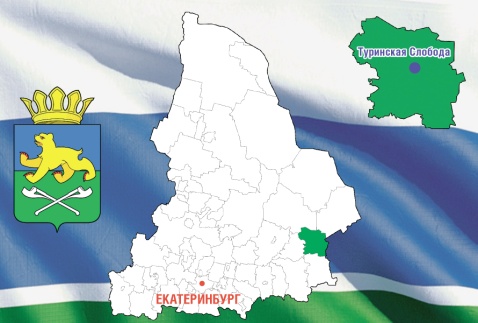 Количество населенных пунктов 48 единиц, из них 3 населенных пункта без населения. Общая площадь земель муниципального района 269 588 га, в том числе земель сельскохозяйственного назначения 203 515 га, земель занятых сельскохозяйственными угодьями 79 364 га, земель сельскохозяйственного назначения, пригодных для размещения новых сельскохозяйственных производств  45 461 га.         	Площадь водоемов на территории муниципального района 1 935 га, основные водоемы, расположенные на территории района – река Тура, река Ница, озера: Верхнее, Среднее, Нижнее.
     		В соответствии с 131-ФЗ «Об общих принципах организации местного самоуправления в Российской Федерации» изменилась структура муниципального образования «Слободо-Туринский район». С 01.01.2006 года образованы четыре сельских поселения: Слободо-Туринское, Усть-Ницинское, Ницинское и Сладковское.
I. Вводная часть
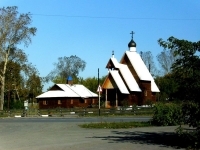 Основные задачи и приоритетные направления бюджетной и налоговой политики Слободо-Туринского муниципального района на 2022 год и плановый период 2023 и 2024 годов
 Бюджетная политика Слободо-Туринского муниципального района на 2022 год и плановый период 2023 и 2024 годов основана на преемственности бюджетной политики в 2019 - 2024 годах с учетом достижения целей и решения задач по муниципальным программам.
Бюджетная политика на территории Слободо-Туринского муниципального района на 2022 год и плановый период 2023 и 2024 годов должна соответствовать критериям последовательности, реалистичности, эффективности и адресности. Бюджетная политика будет направлена на финансовое обеспечение первоочередных расходов, связанных с выплатой заработной платы, на дальнейшее развитие экономики и социальной сферы, повышение уровня и качества жизни населения, решение приоритетных задач, обеспечение сбалансированности и устойчивости бюджетной системы Слободо-Туринского муниципального района, повышение эффективности бюджетных расходов. 
	Основными задачами бюджетной политики на 2022 - 2024 годы остаются:
- обеспечение долговой устойчивости и сбалансированности бюджета Слободо-Туринского муниципального района;
- повышение качества управления бюджетным процессом главными распорядителям   бюджетных средств;
- повышение эффективности бюджетных расходов, в том числе за счет оптимизации закупок, максимально эффективного использования субсидий;
- повышение эффективности мероприятий по мобилизации доходов в местный бюджет.
I. Вводная часть
Основные задачи и приоритетные направления бюджетной и налоговой политики Слободо-Туринского муниципального района на 2022 год и плановый период 2023 и 2024 годов

Налоговая политика Слободо-Туринского муниципального района ориентирована на следующие цели:
- восстановление, укрепление и развитие налогового потенциала и создание условий для дальнейшего роста налоговых доходов, закрепленных за местным бюджетом;
- создание условий, препятствующих сокращению поступлений и способствующих обязательности уплаты налогов бизнесом.
Обеспечение открытости и прозрачности бюджетного процесса является одной из основных задач администрации Слободо-Туринского муниципального района.
Публикуемая в открытых источниках информация позволит гражданам составить представление о формировании доходов бюджета по видам основных источников, о направлениях расходования бюджетных средств и сделать выводы об эффективности расходов и целевом использовании средств.
Администрация Слободо-Туринского муниципального района заинтересована в участии как можно большего числа граждан в бюджетном процессе. 
Для нас важно и ценно мнение каждого гражданина, как по совершенствованию бюджетного процесса, так и по формированию доходной и расходной частей бюджета.
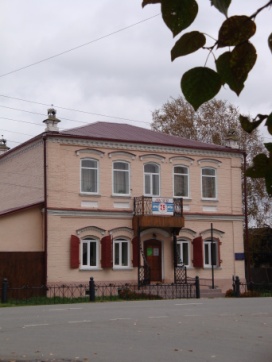 I. Вводная часть
Этапы составления и утверждения бюджета района






	    
 	Каждый житель Слободо-Туринского района может принять участие в обсуждении бюджета района (Порядок проведения 
 публичных слушаний утвержден Решением Думы МО Слободо-Туринского муниципального района от 28.09.2007 года № 319).
I. Вводная часть
Основные показатели социально-экономического развития района
Оценка темпов роста оборота предприятий характеризуется следующими показателями
Оценка инвестиций в основной капитал выглядит следующим образом
Оценка оборота розничной торговли и общественного питания
I. Вводная часть
Основные показатели социально-экономического развития района
Прогноз численности и состава населения
II. Общие характеристики бюджета
Проект бюджета Слободо-Туринского муниципального района на 2022 год формирован с соблюдением программно-целевого принципа
Составление проекта бюджета основывалось на
II. Общие характеристики бюджета
ОСНОВНЫЕ ХАРАКТЕРИСТИКИ БЮДЖЕТА СЛОБОДО-ТУРИНСКОГО МУНИЦИПАЛЬНОГО РАЙОНА НА 2022 ГОД И ПЛАНОВЫЙ ПЕРИОД 2023 И 2024 ГОДОВ
тыс. рублей
	











	

Источником покрытия дефицита бюджета являются остатки средств бюджета района предыдущего периода.
II. Общие характеристики бюджета
Бюджетная политика в области расходов на 2022 год и плановый период 2023 и 2024 годов
	Главная задача – формирование такого объема расходов, который бы соответствовал реальному прогнозу налоговых доходов и объему поступлений от других уровней бюджетов.
Основные направления работы:
Создание условий для оказания качественных муниципальных услуг;
Обеспечение прозрачности и открытости бюджетного процесса;
Не допускать образования кредиторской задолженности по принятым обязательствам, не принимать бюджетные обязательства при отсутствии доведенных лимитов бюджетных обязательств и объемов финансирования;
Не допускать образования задолженности по заработной плате и социальным выплатам;
Принятие решений о сокращении расходов, носящих необязательный характер;
Обеспечение максимально эффективного и прозрачного использования бюджетных средств для достижения конечных, измеримых, общественно значимых результатов;
Принятие новых расходных обязательств в зависимости от оценки финансовых возможностей бюджета района и оценки ожидаемой эффективности;
Ведение реестра расходных обязательств с целью учета действующих расходных обязательств и оценки объема средств районного бюджета, необходимых для их использования на трехлетнюю перспективу;
Установление взаимосвязи между затраченными бюджетными ресурсами и полученными результатами, оценка экономической и социальной эффективности тех или иных видов деятельности финансируемых из районного бюджета;
Обеспечение жесткого контроля со стороны главных распорядителей бюджетных средств за обязательствами, принимаемыми подведомственными бюджетными учреждениями. Расходные обязательства должны основываться на принципах эффективности и экономии.
III. Доходы бюджета
Доходы бюджета Слободо-Туринского муниципального района
III. Доходы бюджета
Основные налоговые доходы местного бюджета на 2022-2024 годы
Налоговая ставка по налогу на доходы физических лиц установлена 13% при доходах до 5 млн. руб. включительно и 15 %  при доходе более 5 мнн. руб.

35% - в отношении стоимости выигрышей и призов,  суммы экономии на процентах при получении крдитных средств, платы за использование денежных средств членов кредитного потреб. кооператива
30% - в отношении доходов, получаемых физическими лицами, не являющимися налоговыми резидентами РФ

Зачисляется в размере 97% в бюджет МР (согласно Бюджетного кодекса-13%;
Единый норматив, установленный Областным законом СО -1%;
дополнительный норматив в 2022-2024 гг. -83%)
Упрощенная система налогообложения-
ставка 6% - объект налогообложения  «доходы» (законами субъектов Российской Федерации могут быть установлены налоговые ставки в пределах от 1%-6%),
ставка 15% - объект налогообложения 
«доходы-расходы» (законами субъектов Российской Федерации могут быть установлены налоговые ставки в пределах от 5%-15%). 
В районный бюджет зачисляется 59,8%.
III. Доходы бюджета
Основные доходные источники бюджета Слободо-Туринского муниципального района на 2022-2024 годы
III. Доходы бюджета
Структура доходов бюджета на 2022 год
Основным доходным источником является налог на доходы физических лиц   114,3 млн.руб. и составляет  77,4 % удельного веса в структуре налоговых и неналоговых доходов бюджета и 11,3 % удельного веса от общего объема бюджета
III. Доходы бюджета
Структура налоговых и неналоговых доходов бюджета на 2022 год
III. Доходы бюджета
Структура безвозмездных поступлений в бюджете Слободо-Туринского муниципального района на 2022 год
III. Доходы бюджета
Доходы бюджета Слободо-Туринского муниципального района
III. Доходы бюджета
Доходы бюджета Слободо-Туринского муниципального района
При расчете прогноза на 2022-2024 годы учтено изменение дифференцированного норматива отчислений в бюджет Слободо-Туринского муниципального района и ставок по акцизам на нефтепродукты
III. Доходы бюджета
Доходы бюджета Слободо-Туринского муниципального района
При расчете прогноза на 2022-2024 годы учтено изменение налогового законодательства.
III. Доходы бюджета
Доходы бюджета Слободо-Туринского муниципального района
IV. Расходы бюджета
Расходы бюджета
Расходы бюджета – денежные средства, направляемые на финансовое обеспечение полномочий и функций местного самоуправления
IV. Расходы бюджета
Структура расходов бюджета 
                                                                                                                                                                     		тыс.рублей
IV. Расходы бюджета
Расходы бюджета по годам
на 2022 год – 1 016 812,2 тыс. рублей, что на 
	89 066,6 тыс. рублей или на 9,6 % превышает  уточненный бюджет по расходам на 
	2021 год;
на 2023 год – 927 657,2 тыс. рублей в том числе общий объем условно утвержденных расходов – 
	13 230,8 тыс. рублей;
на 2024 год – 944 615,5 тыс. рублей в том числе общий объем условно утвержденных расходов – 
	26 904,7 тыс. рублей;
IV. Расходы бюджета
СТРУКТУРА РАСХОДОВ БЮДЖЕТА
IV. Расходы бюджета
Установлен объем бюджетных ассигнований на реализацию 13 муниципальных программ
на 2022 год – 1 003 070,8 тыс. рублей или 98,65 % расходов бюджета;
на 2023 год – 903 275,6 тыс. рублей или 98,78 % расходов бюджета;
на 2024 год – 906 127,4 тыс. рублей или 98,74 % расходов бюджета.
IV. Расходы бюджета
Структура расходов бюджета на 2022 год по основным разделам
IV. Расходы бюджета
Динамика расходов бюджета на 2022 год в сравнении                                                                      с 2020 и 2021 годами
тыс. рублей
IV. Расходы бюджета
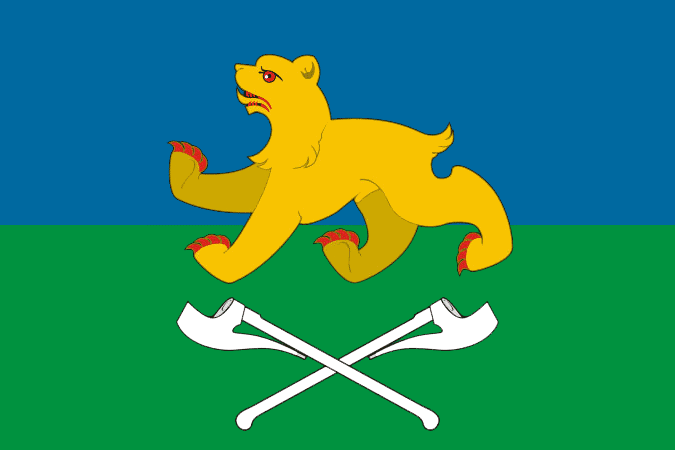 Общегосударственные вопросы70 140,4 тыс. руб. – будет направлено на финансирование общегосударственных вопросов в 2022 году
IV. Расходы бюджета
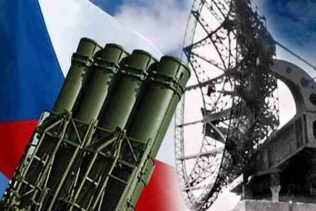 Национальная оборона передача полномочий в бюджеты сельских поселений на осуществление первичного воинского учета на территориях, где отсутствуют военные комиссариаты в           2022 году
IV. Расходы бюджета
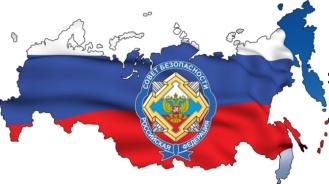 Национальная безопасность и правоохранительная деятельность9 071,0 тыс. рублей – будет направлено на финансирование в 2022 году
IV. Расходы бюджета
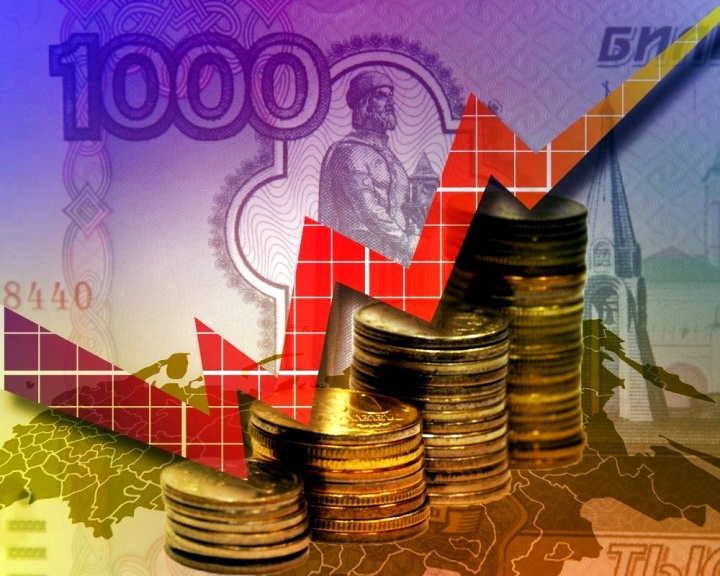 Национальная экономика12 325,0 – тыс. руб. – будет направлено на финансирование 
 национальной экономики в 2022 году
IV. Расходы бюджета
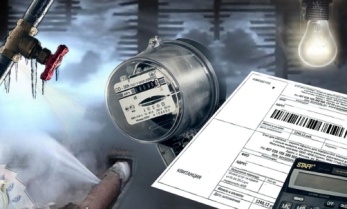 Жилищно-коммунальное хозяйство6 883,0 тыс. руб. – будет направлено на финансирование жилищно-коммунальное хозяйство в 2022 году
IV. Расходы бюджета
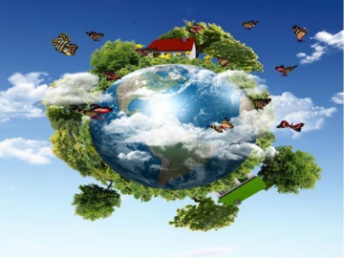 Охрана окружающей среды1 906,0 тыс. руб. – будет направлено на финансирование в 2022 году
Средства массовой информации1 700 тыс. руб. – будет направлено на финансирование в 2022 году
IV. Расходы бюджета
Образование538 037,9 тыс. руб. – будет направлено на финансирование образования в 2022 году
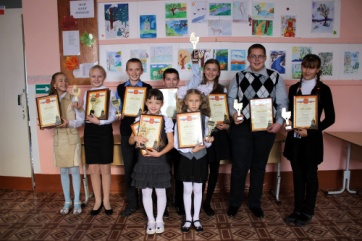 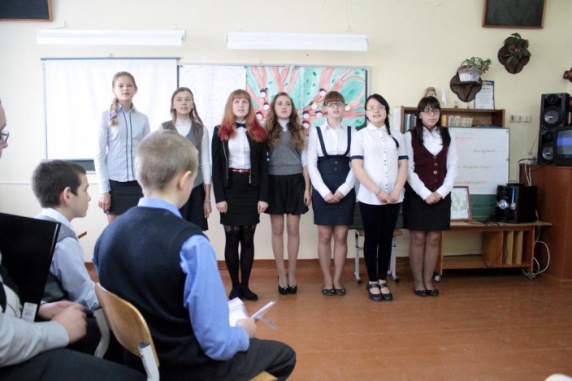 IV. Расходы бюджета
Культура, кинематография10 334,0 тыс. руб. – будет направлено на финансирование культуры в 2022 году
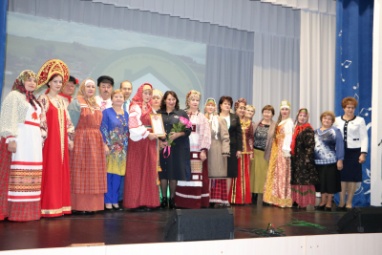 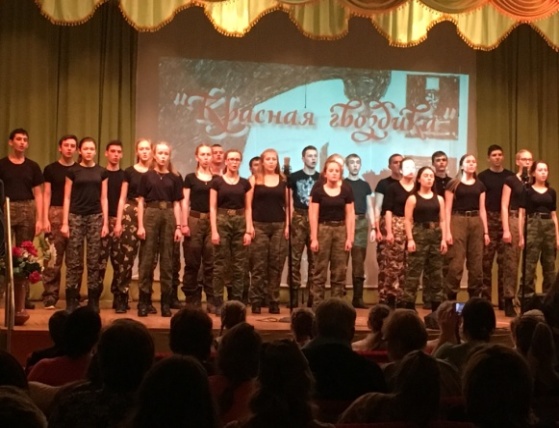 IV. Расходы бюджета
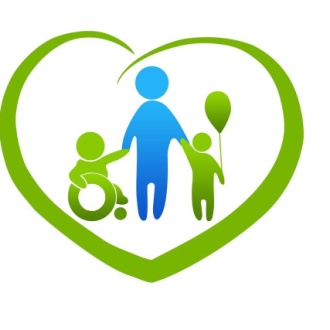 Социальная политика89 364,0 тыс. руб. – будет направлено на финансирование социальной политики в 2022 году
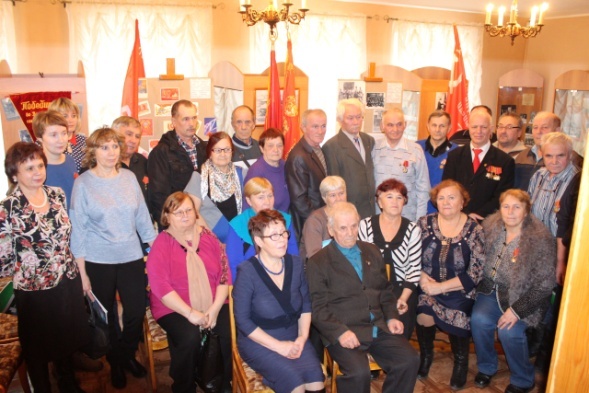 IV. Расходы бюджета
Физическая культура и спорт1 123,9 тыс. руб. – будет направлено на финансирование физической культуры и спорта в 2022 году
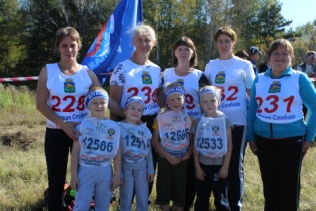 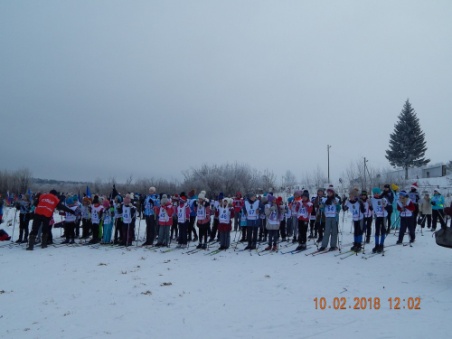 IV. Расходы бюджета
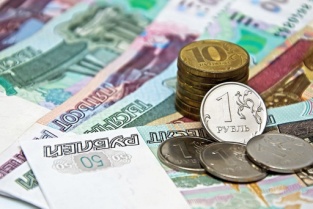 Обслуживание муниципального долга10 тыс. руб. – будет направлено на финансирование в 2022 году
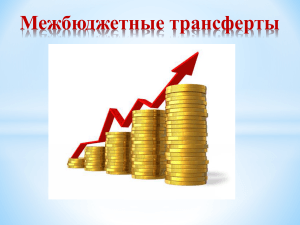 IV. Расходы бюджета
Межбюджетные трансферты275 917 тыс. руб. – будет направлено на финансирование в 2022 году
IV. Расходы бюджета
Динамика доходов и расходов бюджета за 2013-2024 годы
тыс. рублей
IV. Расходы бюджета
ВЕДОМСТВЕННАЯ СТРУКТУРА РАСХОДОВ БЮДЖЕТА СЛОБОДО-ТУРИНСКОГО МУНИЦИПАЛЬНОГО РАЙОНА НА 2022 ГОД И ПЛАНОВЫЙ ПЕРИОД 2023 И                             		2024 ГОДОВ										тыс. рублей
IV. Расходы бюджета
КАК ВЫГЛЯДИТ БЮДЖЕТ В РАЗРЕЗЕ МУНИЦИПАЛЬНЫХ ПРОГРАММ НА 2022 ГОД И ПЛАНОВЫЙ ПЕРИОД 2023 И 2024 ГОДЫ								                                                                                     тыс. рублей
Структура муниципальных программ Слободо-Туринского муниципального района на 2022 год.
IV. Расходы бюджета
Структура программно-целевого бюджета по расходам
В структуре расходов на 2022 год программная часть запланирована в сумме 1 003 070,8 тыс. рублей и составляет 98,65 % от общего объема расходов, не программные направления деятельности запланированы в сумме  13 741,4 тыс. рублей или 1,35 % в общем объеме расходов.
IV. Расходы бюджета
Структура муниципального долга Слободо-Туринского муниципального района за 2019-2024 годы.
тыс. руб.
V. Общие характеристики бюджета
ОСНОВНЫЕ ХАРАКТЕРИСТИКИ БЮДЖЕТА СЛОБОДО-ТУРИНСКОГО МУНИЦИПАЛЬНОГО РАЙОНА НА 2022 ГОД																				тыс. рублей
V. Общие характеристики бюджета
ОСНОВНЫЕ ХАРАКТЕРИСТИКИ БЮДЖЕТА НА ПЛАНОВЫЙ ПЕРИОД 
2023 и 2024 ГОДОВ					                                  тыс. рублей
VI. Межбюджетные отношения
Межбюджетные трансферты на 2022 год и плановый период 2023 и 2024 годы					                                         тыс. рублей
Структура межбюджетных трансфертов в сельские поселения:
Межбюджетные трансферты – денежные средства, предоставляемые из одного уровня бюджетной системы в другой.
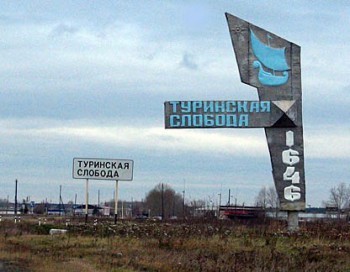 Спасибо за внимание!
Разработчик презентации «Бюджет для граждан» по проекту решения «О бюджете Слободо-Туринского муниципального района  на 2020 год и плановый период 2021 и 2022 годов»
Финансовое управление администрации 
Слободо-Туринского муниципального района

Начальник 		Лыскина
			Оксана Михайловна
Наш адрес: 623930, с. Туринская Слобода, ул.Ленина, д.1
Телефон: (34361) 2-13-37, 2-10-79. Факс: (34361) 2-13-37
E-mail: finsloboda@mail.ru